Универзитет у Новом СадуПриродно-математички факултетДепартман за географију, туризам и хотелијерство
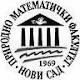 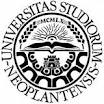 Др Вук Гарача

Туристичке регије свијета

 Туристичка регија: појам, елементи, структура и врсте туристичких регија -

Предавање I




октобар 2021. године
Појам регије
Регија је независна просторна цјелина:
Географски
Економски
Има своје границе
Припада већој цјелини
Различите врсте регија
Регија - условна категорија
Регионализација
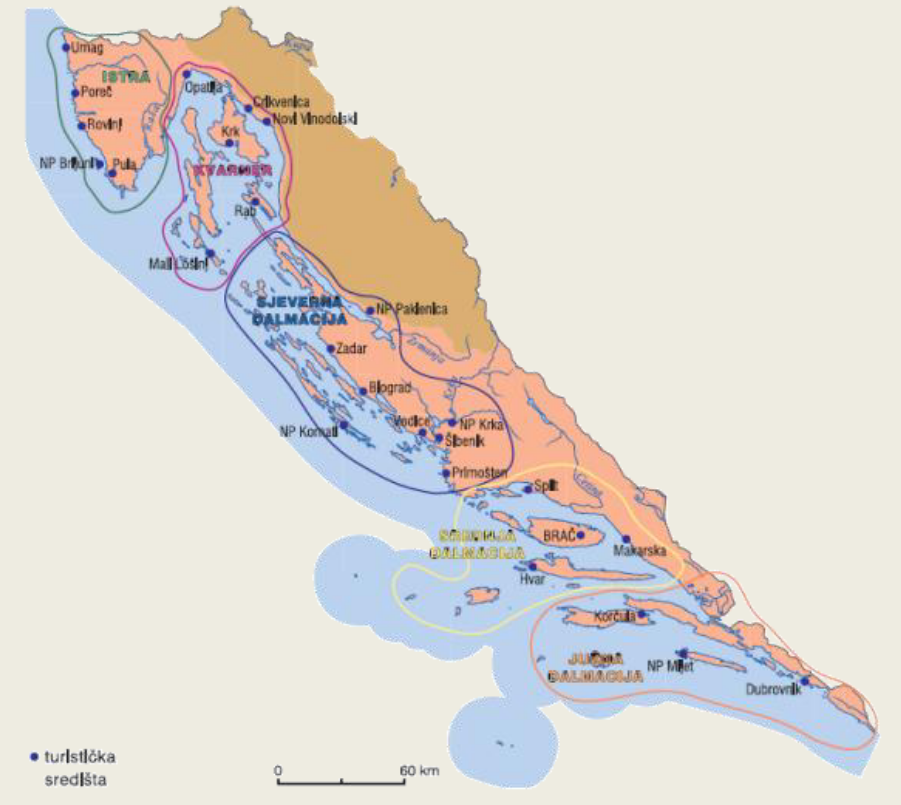 Географска регија
Просторно функционална цјелина
Хомогеност
Физиономичност
Комплексност
Функционалност

Промјенљивост фактора
Природних
Антопогених
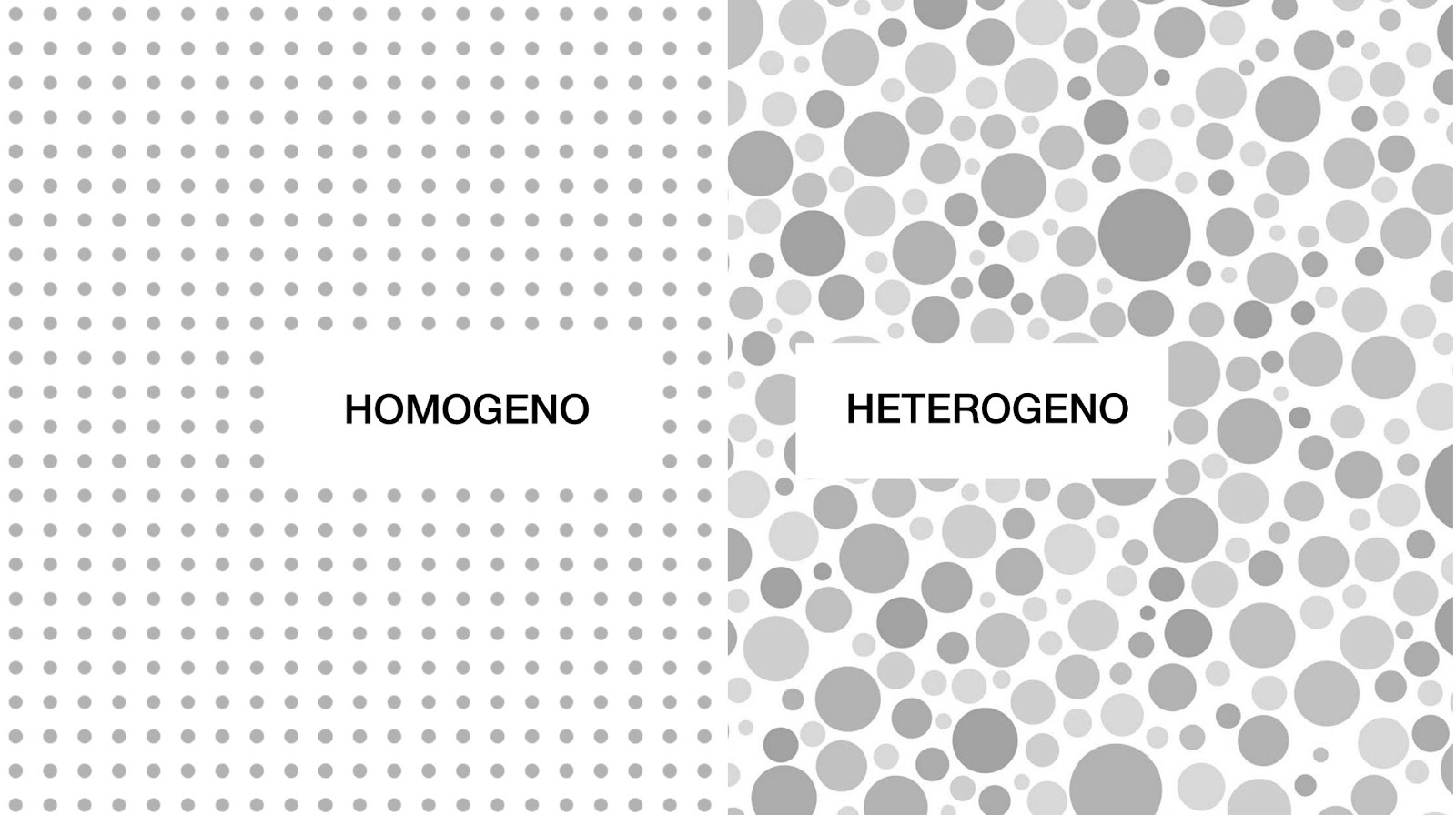 Географске регије САД
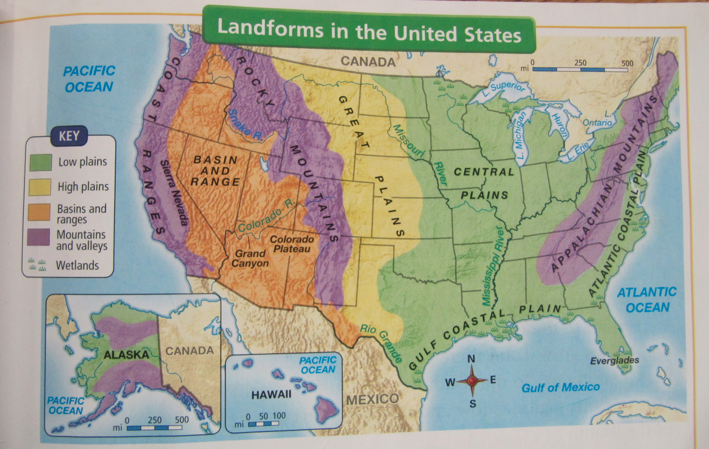 Географска регија је:

Заокружена просторна цјелина
Са свим својим географским садржајем
Природни
Антропогени
Физиономски и функционално различита
Изражава довољну дозу хомогености
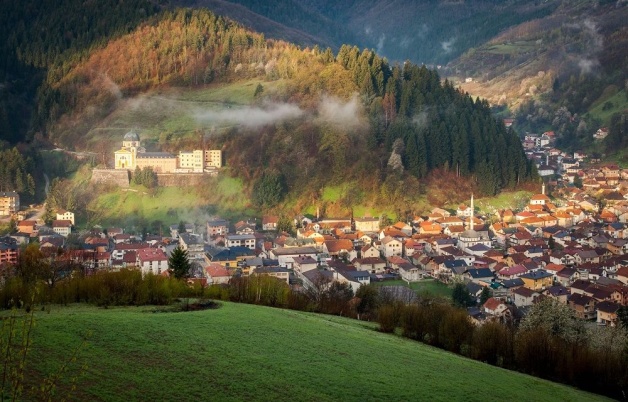 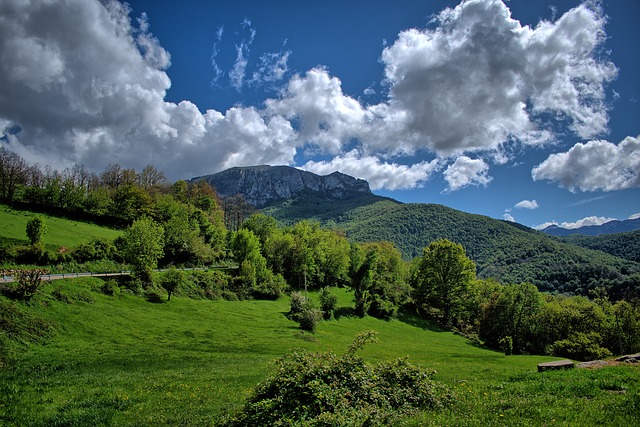 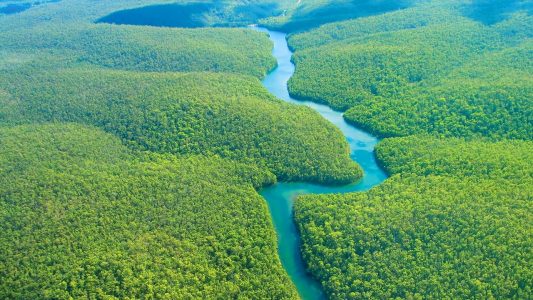 Туристичко-географска регија
Преплитање разних фактора:
Географских
Економских
Социјалних
Простор у коме (Прикрил, 1971)
туристичке вр. имају квл. и квн. превагу
туризам је доминантна дјелатност
Просторна цјелина гдје је (Васовић, 1971):  
туризам доминантна и обједињујућа функција
физиономија (географски лик) посљедица тога


Треба да изрази (Ж.Јовичић):
територијалност мотива
функционалност промета

Регија се стално прилагођава (Јовић)
Регија као отворени просторни систем
Туризам је обједињујућа дјелатност
Структуре и процеси су посљедице те дјелатности (Чомић, Пјевач, 1997)

Проблем дефинисања појма туристичке регије (Николић, 1984):
Дефиниције се односе само на просторе са развијеним туризмом
Уводи се појам планске или потенцијалне регије (Пиха, 1979)
Туристичка регија је:

природно-физиономски издефинисана цјелина
преовлађују високо-атрактивни мотиви
туризам је планирана или доминантна дјелатност
физиономија је посљедица атрактивности мотива (примарно)
посљедица функције (секундарно)
објекти и процеси унутар регије у сталној вези и међузависности
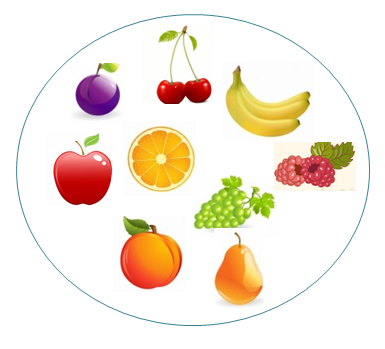 Елементи туристичке регије
Чине суштину тур. регије
Говори о њеном типу
Врсти кретања
Степену развоја

То нису саставни дијелови регије у структурном смислу

Представљају њен интегрални садржај
Елементи дају основу за развој туризма (Јовичић, 1980):
Атрактивни
Материјални
Функционални
Организациони

Познавање елемената важно за регионализацију (Николић, 1984):
Материјални елементи
Функционални елементи
Организациони елементи
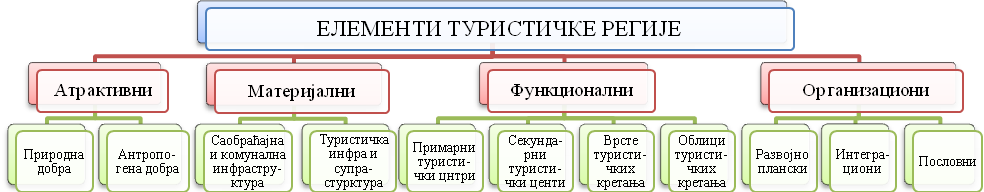 Атрактивни елементи

Најважнија група елемената
Картографски приказ – територијалност
Одражавају карактер потребе
Културни
Рекреативни
Одређују примарну физиономију регије
Опредјељују врсту кретања
Могу бити:
Природни
Антропогени
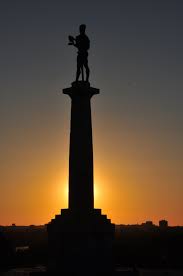 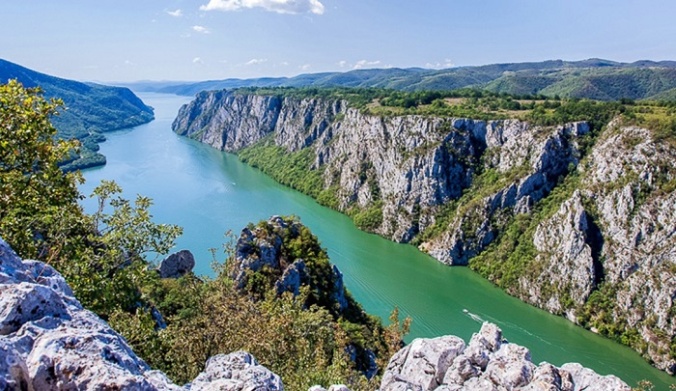 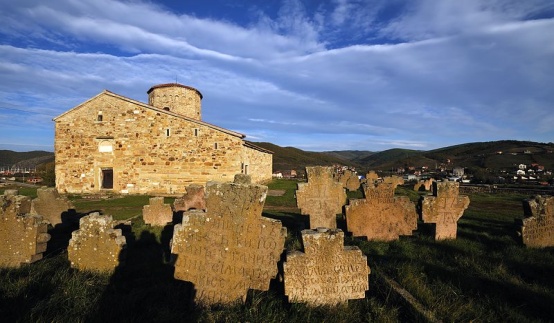 Природна добра

Опредјељујуће утичу на регију:
Функцију
Физиономију
Назив
Подразумијевају:
Рељеф
Климу
Хидрографију
Биљни и животињски цвијет
Изражавају комплексност мотива/добра
Рекреативна
Куриозитетна
Естетска својства
Културна добра

Дају специфичну физиономију мањим просторним цјелинама
Могу бити:
Комплексни
Самостални
Комплементарни
Не могу бити окосница идентитета рипег простора - регије:
Територијално
Функционално
Физиономски
Код нас најчешће комплементарни у свијету врло често самостални
Материјални елементи

Омогућују приступ и боравак на/око/у атрактивном елементу тур. регије
Саобраћајна и комунална инфраструктура
Материјални елементи туристичке понуде

То је база туристичког промета
Планирају се на основу атрактивних елеменат
Непосредно утиче на функционалне елементе туристичке регије
Указују на достигнути степен развоја
Функционални елементи

Ови елементи исказују:
Унутаррегионалну зависност структура и процеса
Врсту и карактер туристичког промета
Сезоналност и дужину боравка
Нужност просторне, функционалне и организационе усклађености
Кључни су у процесу издвајања туристичке регије
Организациони елементи

Систем мјера за ефикаснији економски развој

То су различити облици организовања:
Развојно-плански
Заједнички интерес свих носилаца развоја за зајеничко планирање, програмиеање и реализацију развоја – Азурна обала/Алпи – равномијеран развој
Интеграциони
Међусобно повезивање/интеграције (хоризонталне и вертикалне) ХОЛДИНГ / СОУР
Пословни
Удруживање на бази конкретног заједничког циља: заједничка пропаганда/информативна служба/истраживање тржишта
Структура туристичких регија
Значај – чему служи?
Својеврсно просторно рашчлањивање (Николић, 1984)
Регију треба посматрати као скуп (Чомић,2000):
Конститутивних елемената
Њихових међусобних веза
У процесу рашчлањивања треба користити посебне критеријуме (Никоилић, 1984)
Структуру регије чине....
Туристички локалитет (Јовичић, 1980)
Туристички центар
Туристички правац

Туристичка зона (Николић, 1984)
Туристички пункт

Туристички објекат (Чомић, 2005)
Туристичка тачка
Неопремљена туристичка тачка
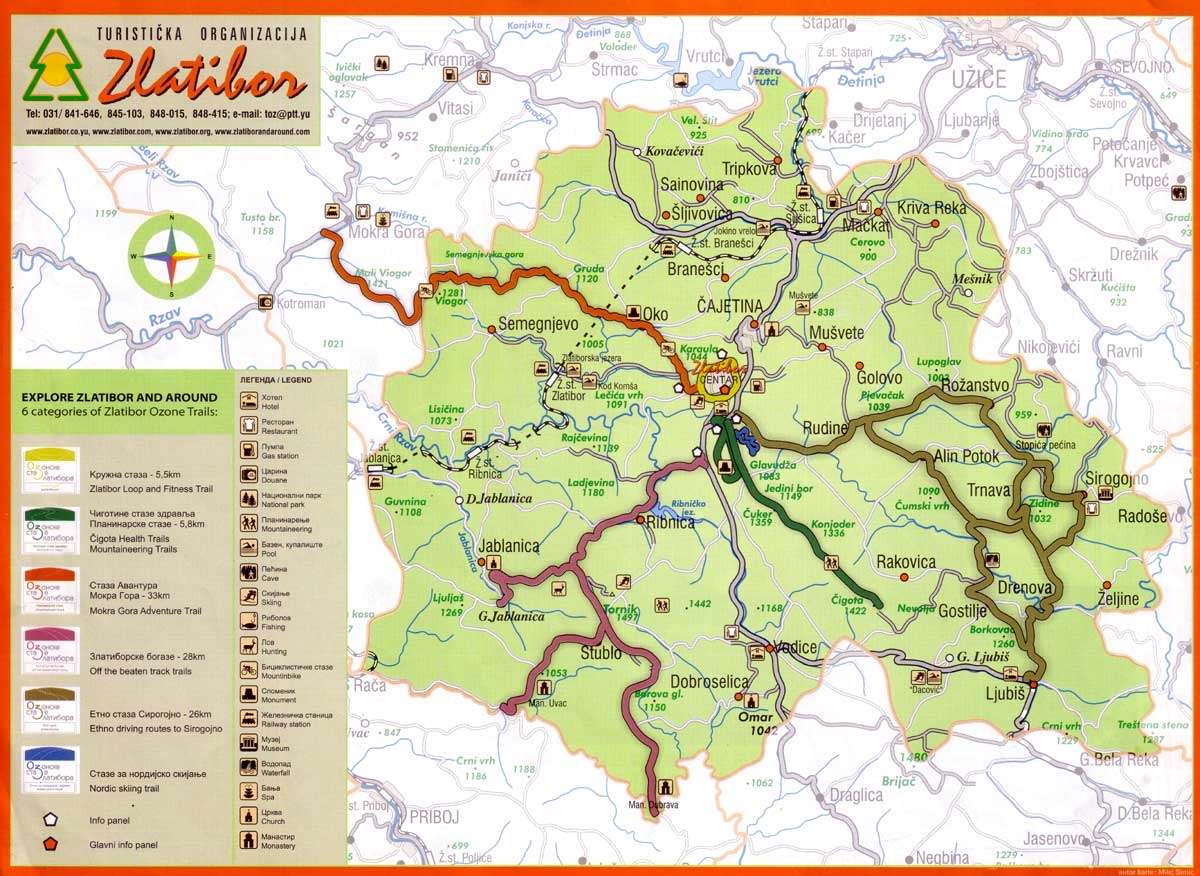 Системолошки приступ структури регије (Шимуновић, 1986, Чомић, 2005):

Тачке и чворишта (нодови)
Везе и мреже
Површине

Нодална регија - нераздвојно јединство структура и процеса (Чомић, 2005)
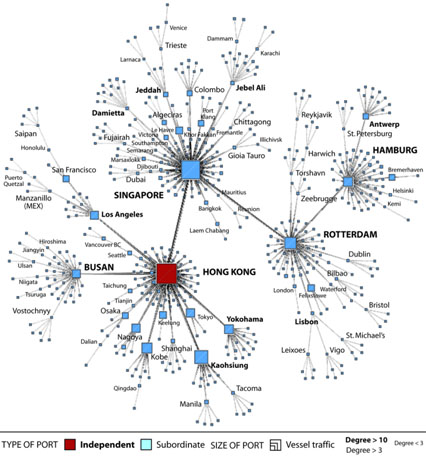 Нови теоријски оквир у структури туристичке регије (Гарача, Плавша, 2020)

Туристички тачка
Туристички објекат
Туристичка локалитет / мјесто
Туристички центар
Туристички правац
Туристичка зона
Туристичка капија
Нетуристички елементи
Мреже регионалних саобраћајница
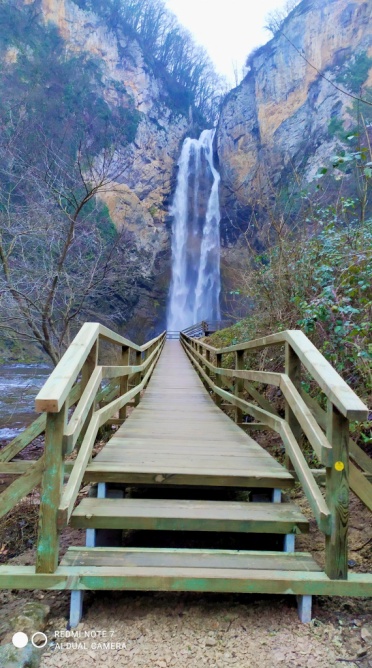 Туристичка тачка

Представља туристичко добро/мотив
Посједује основну инфраструктуру
Не посједује угоститељски објекат
Најмањи носилац промета
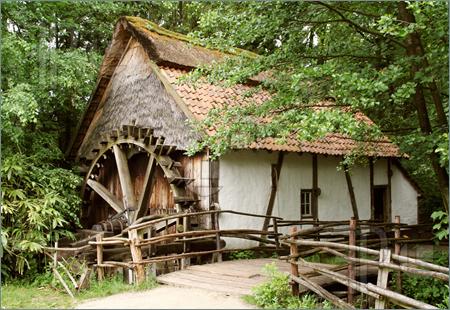 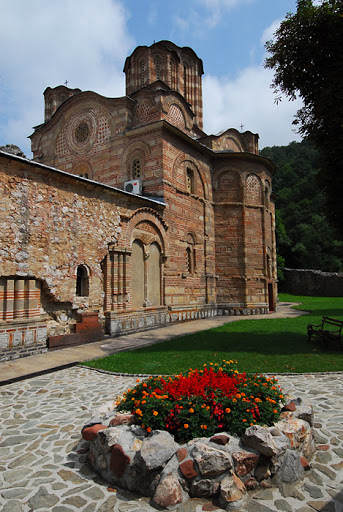 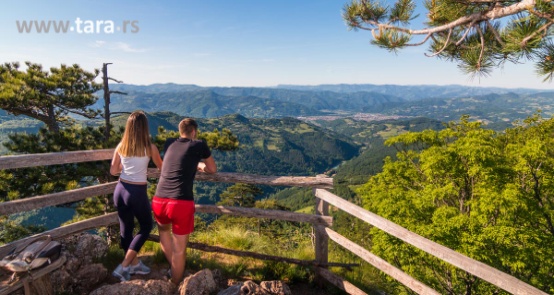 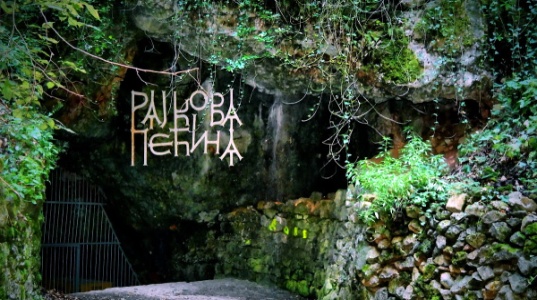 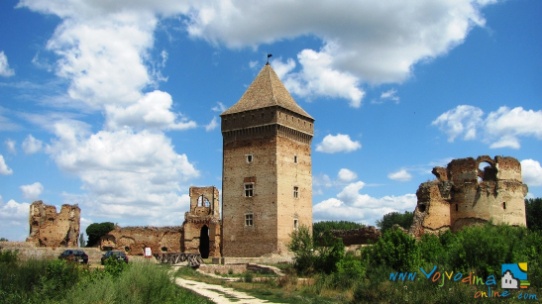 Туристички објекат

Мотив са угоститељским објектом
Изолован/удаљен од тур. мјеста
Прима и емитује туристе
Основни елемент у структури регије
Нуклеус развоја
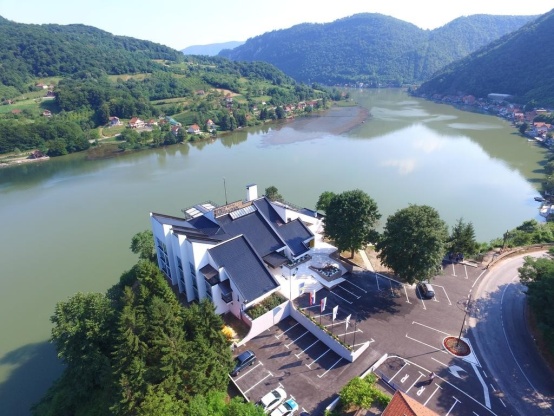 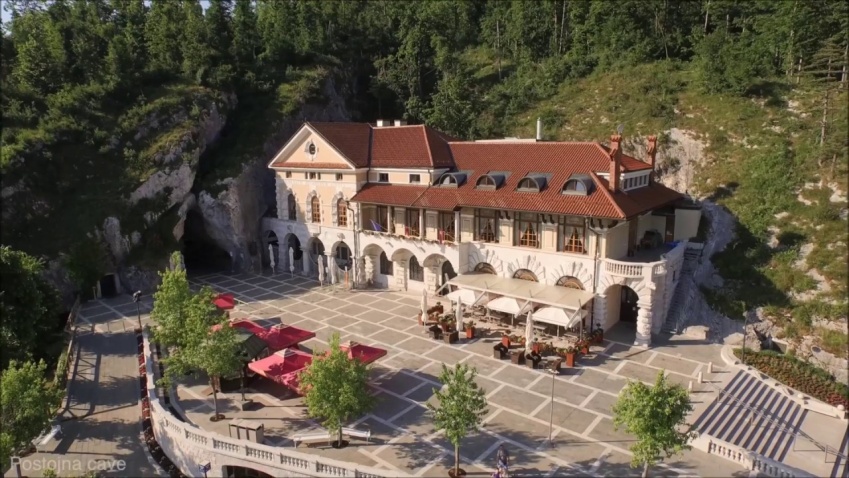 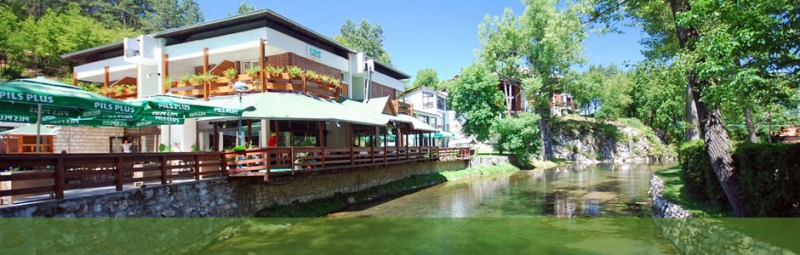 Туристички локалитет/мјесто

По правилу територијално простран
Одражава атрактивност мотива
Носилац понуде и промета
Насеља са развијеним туризмом
Комплекс хотела уз мотив
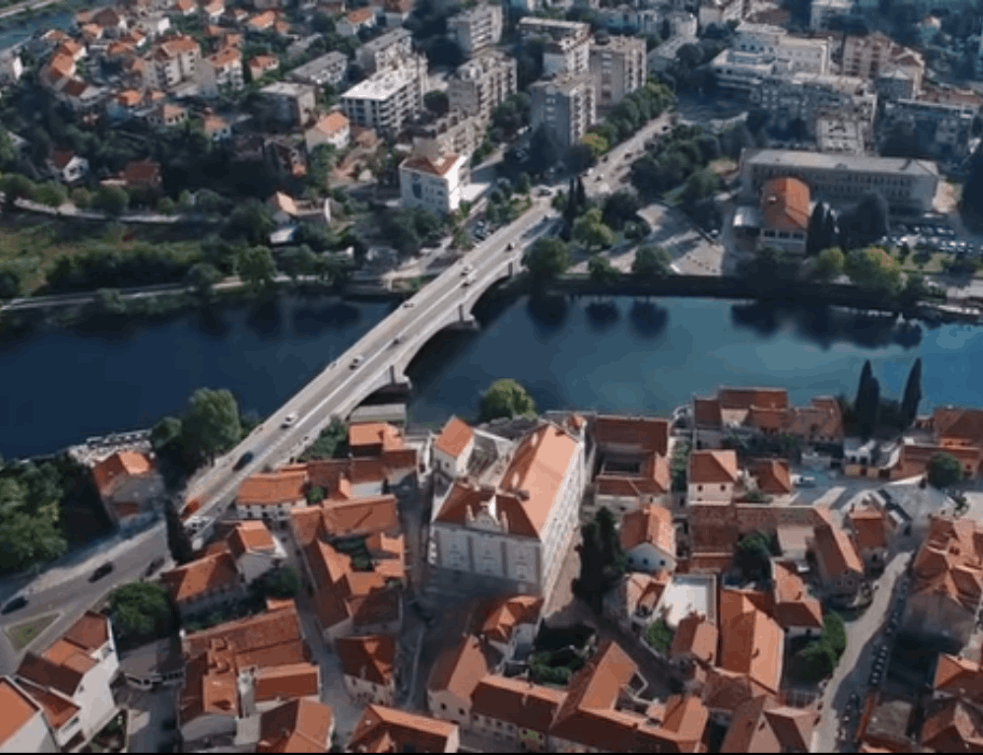 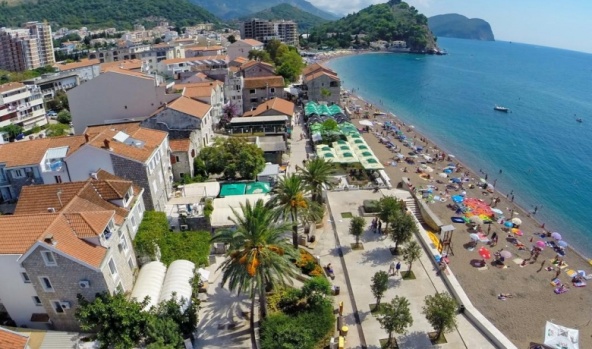 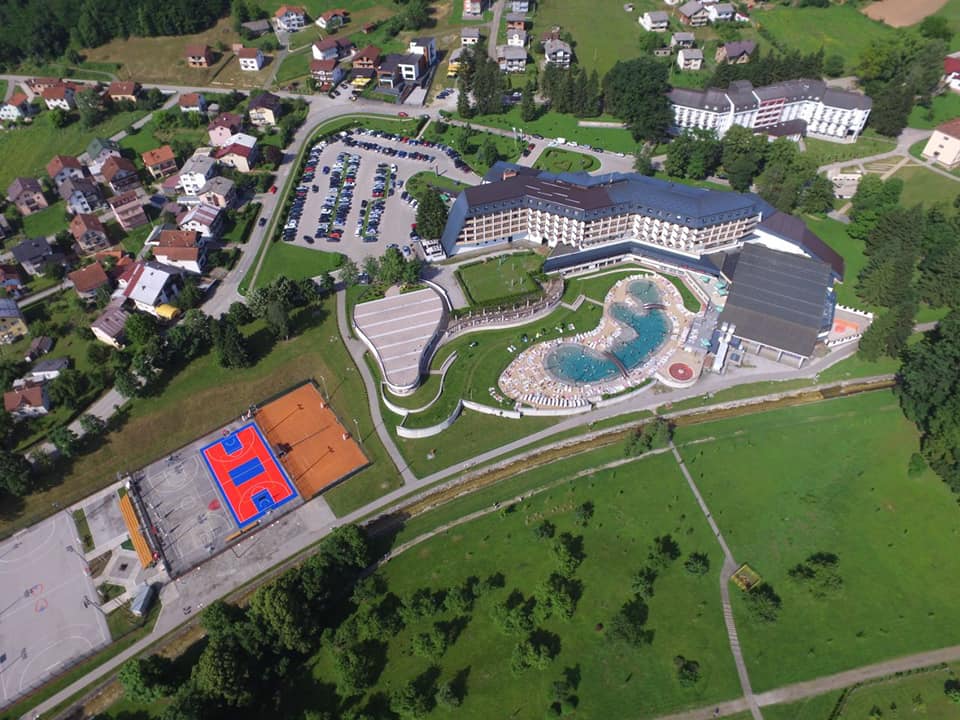 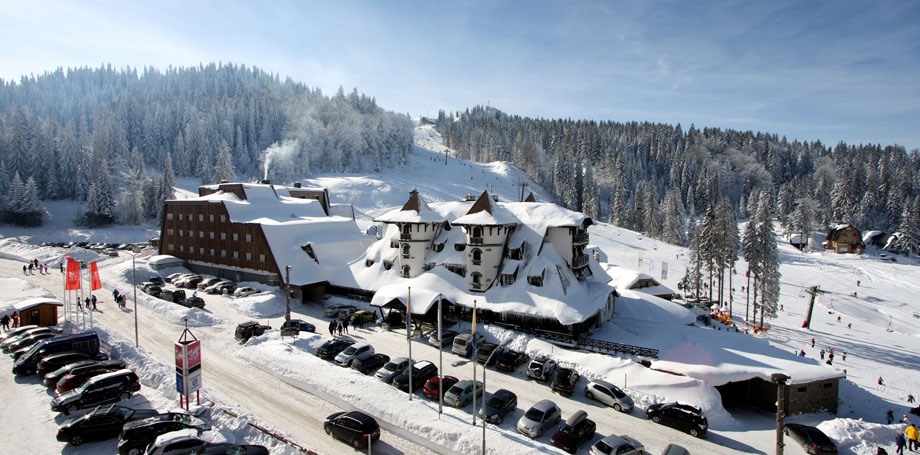 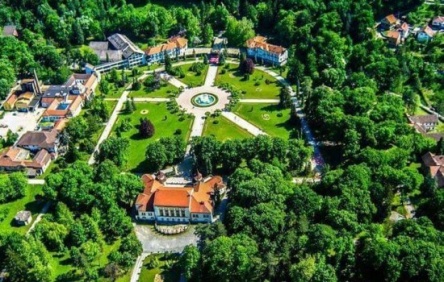 Туристички центар

Више туристичких локалитета, објеката, тачака
Двосмијерни тур. токови
Полифункционалан
Најкомплекснији
Циљ развоја
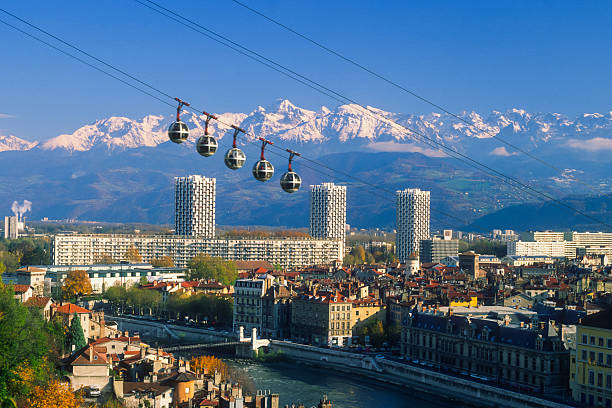 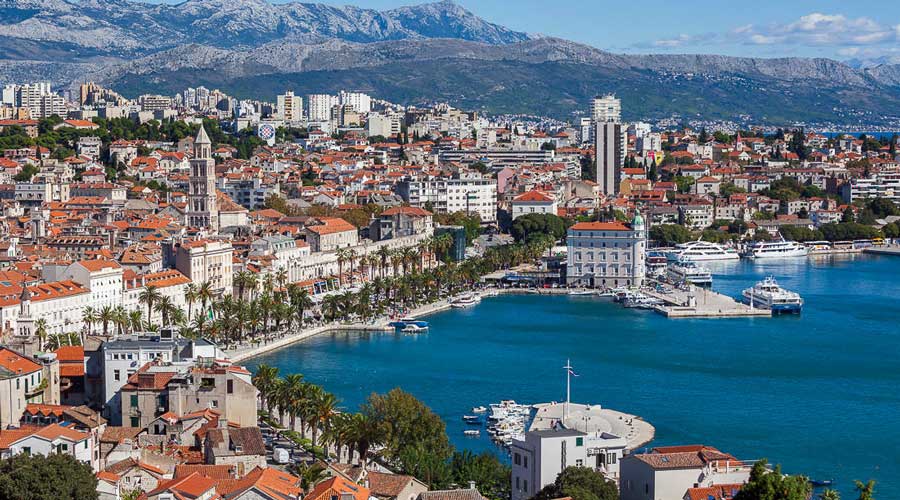 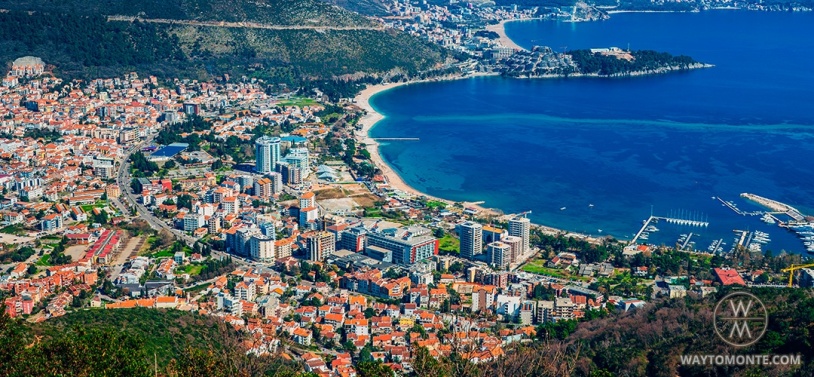 Туристичка зона

Просторно компактан дио регије
Може посједовати тур. центар
Већи број локалитета, објеката и тачака
Може бити почетна фаза у развоју тур. регије
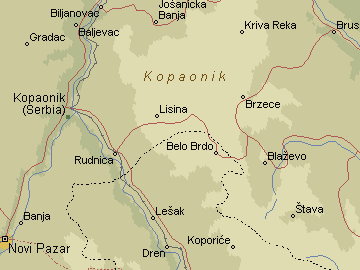 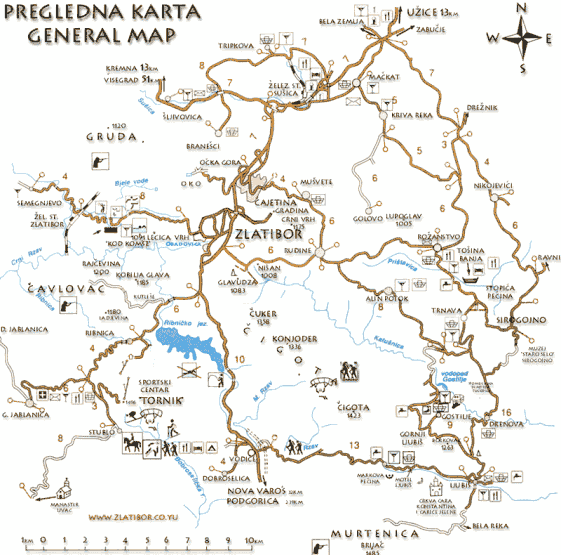 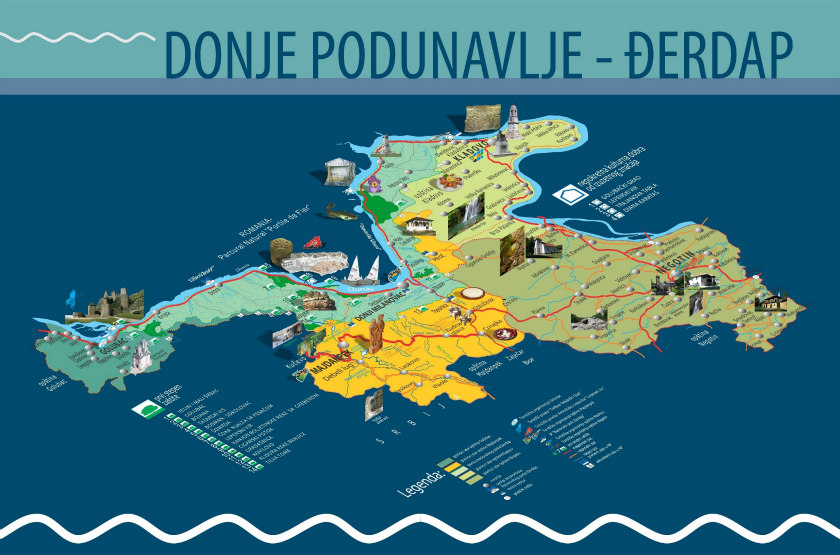 Туристичке капије

Лоцирана на туристичком правцу
Означавају улазак у регију
Могу бити природне или вјештачке
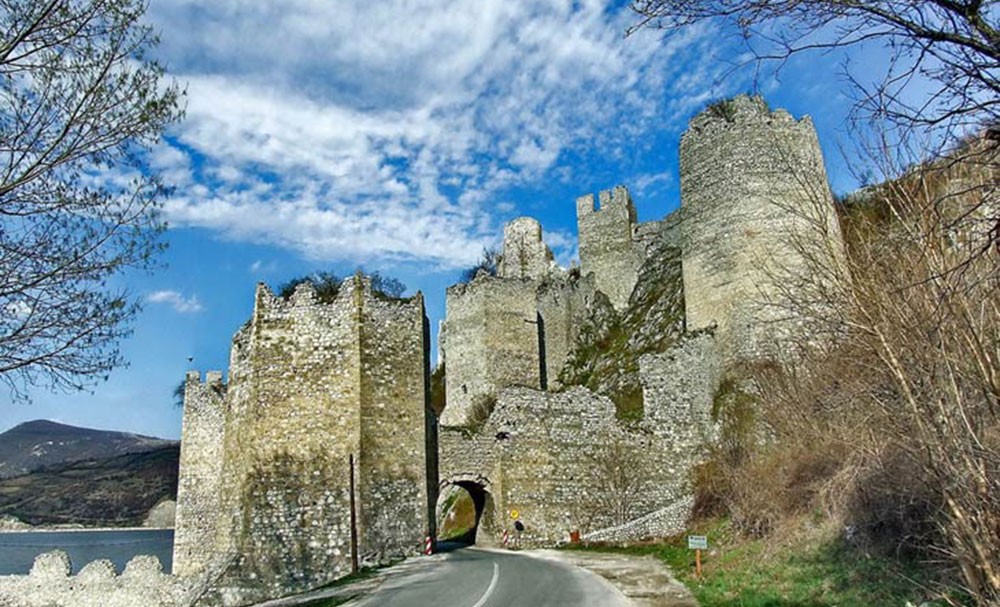 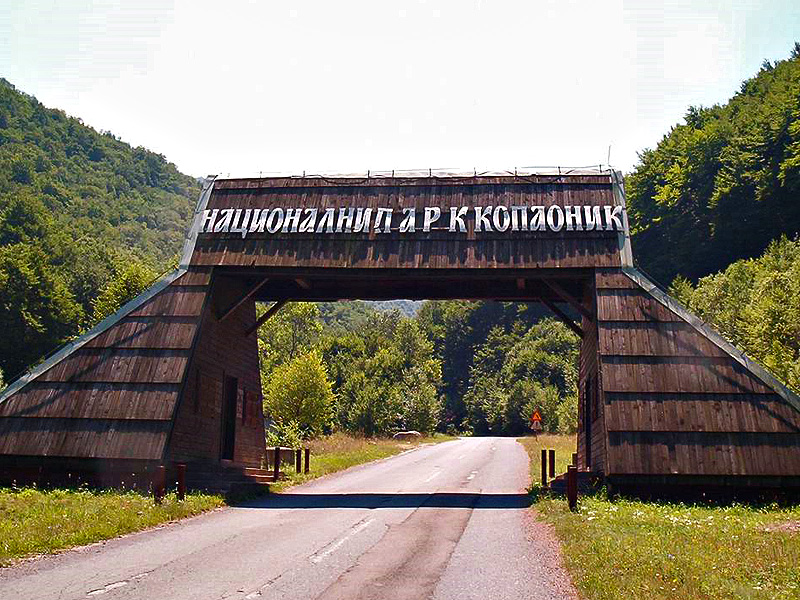 Туристички правац
Мреже регионалних саобраћајница
Нетуристичке цјелине
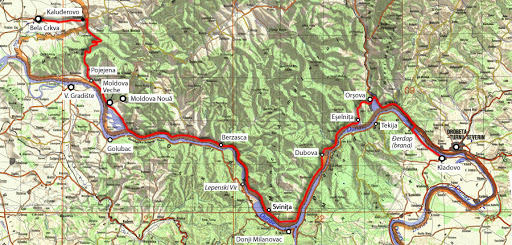 Типови туристичких регија
Потребно је располагати (Николић, 1984):
Принципима
Критеријумима
Методама
Према мотивској физиономији (Јовичић,1980):
Природне 
Приморске, планинска, бањске, језерске
Антропогене 
Културно-ист, етносоц, умјетничке, амбијенталне
Комплексне
Према функцији (Радовић, 1973):
Хомогене
Хетерогене
Према географском садржају (Васовић, 1975):
Приморске
Планинске
Језерске
Ријечне
Комбиноване (Николић, 1984)
Према положају (Јовичић, 1980):
Приморске (обалске и острвске)
Континенталне (планинске, језерске, ријечне, ком)
Према степену развоја (Јовичић, 1980):
Потенцијалне/Планске/Неразвијене
Афирмисане/Регије у развоју
Развијене
Према величини (Ђуричић, Ромелић):
Микро-регије
Мезо-регије
Макро-регије
Према туристичкој потреби:
Рекреативне
Културне
Комбиноване
Друге могуће подјеле туристичких регија
Према потреби кретања:
рекреативне регије
културне регије
комбиноване регије
Према географској припадности учесника:
регију претежно домаћег туризма
регију претежно иностраног туризма
регију комбинованог туризма
Према дужини боравка:
регије кратког боравка / регије транзитног / излетничког / екскурзионог 
регије дугог боравка / регије боравишног туризма
Према потрошњи учесника:
регије масовног туризма
регије стандардног туризма
регије монденског туризма
Према годишњем добу:
регије љетњег туризма
регије зимског туризма
регије комбинованог туризма
Према активности туриста:
регије купалишног туризма
регије скијашког туризма
регију здравственог туризма

Према положају:
континенталне регије
маритимне регије
Универзитет у Новом СадуПриродно-математички факултетДепартман за географију, туризам и хотелијерство
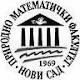 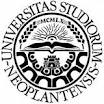 Др Вук Гарача

Туристичке регије свијета

 Туристичка регија: појам, елементи, структура и врсте туристичких регија -

Предавање I




октобар 2021. године